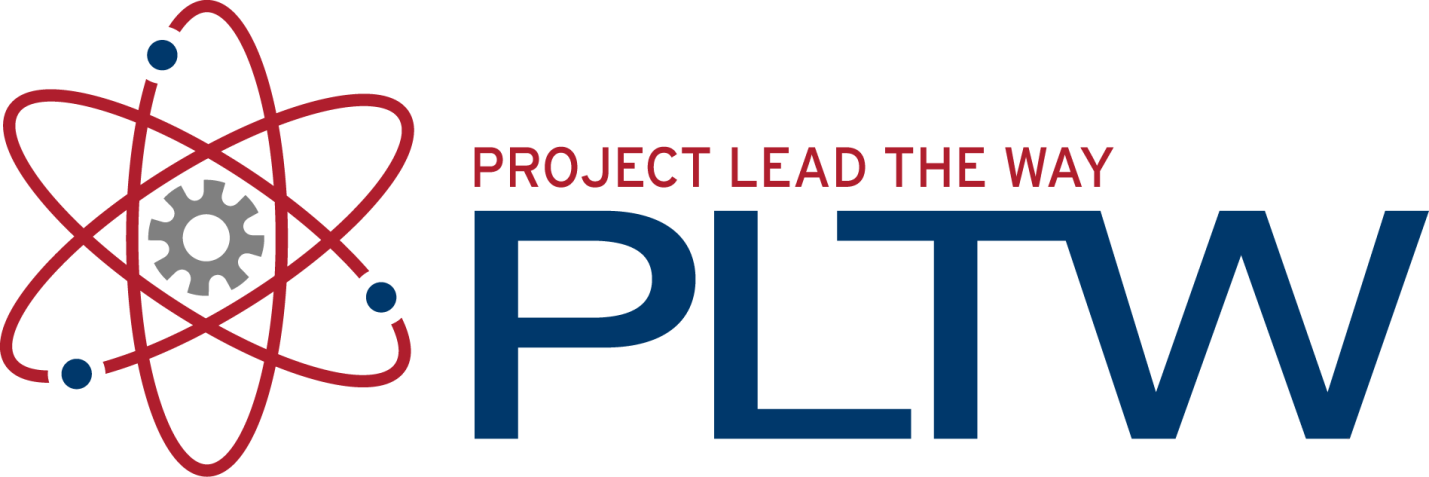 Scientific and Engineering Notation
Digital Electronics
© 2014 Project Lead The Way, Inc.
Scientific & Engineering Notation
This presentation will demonstrate…
How to express numbers in scientific notation.
How to express numbers in engineering notation.
How to express numbers in SI prefix notation.
2
Scientific Notation
Scientific notation is a way of writing very large and very small numbers in a compact form.
A number written in scientific notation is written in the form: 
	a × 10b
Where: 	a is a number greater than 1 and less than 10
	b is an integer
Examples:
	3.24 × 105
	1.435 × 10-7
	3.29× 106
	7.3 × 10−2
3
Writing A Number in Scientific Notation
Shift the decimal point so that there is one digit (which cannot be zero) before the decimal point.
Multiply by a power of 10, equal to the number of places the decimal point has been moved.
The power of 10 is positive if the decimal point is moved to the left and negative if the decimal point is moved to the right.
4
Scientific Notation: Example #1
Example:
Express 5630 in scientific notation.
5.63 × 103
5
5
Scientific Notation: Example #2
Example:
Express 0.000628 in scientific notation.
6.28 × 10−4
6
6
Engineering Notation
Engineering notation is similar to scientific notation. In engineering notation the powers of ten are always multiples of 3.
A number written in engineering notation is written in the form: 
	a × 10b
Where: 	a is a number greater than 0 and less than 999
	b is an integer multiple of three
Examples:
	71.24 × 103
	4.32 × 10-6
	320.49 × 109
	123.452 × 10−12
7
Writing A Number in Engineering Notation
Shift the decimal point in “groups of three” until the number before the decimal point is between 0 and 999.
Multiply by a power of 10 that is equal to the number of places the decimal point has been moved.
The power of 10 is positive if the decimal point is moved to the left and negative if the decimal point is moved to the right.
8
Engineering Notation: Example #1
Example:
Express 16346000000 in engineering notation.
16.346 × 10−9
9
9
Engineering Notation: Example #2
Example:
Express 0.0003486 in engineering notation.
348.6 × 10−6
10
10
SI Prefixes
SI prefixes are a shorthand way of writing  engineering notation for SI numbers.

The International System of Units (abbreviated SI from the French Système International d'Unités) is the modern form of the metric system. It is the world's most widely used system of units for science and engineering.
11
Commonly Used SI Prefixes
12
SI Notation: Example #1
Example:
Express 27500  using standard SI notation.
(Note:  is the Greek letter omega. In electronics, it is the symbol used for resistance.)
27.5 × 103 
27.5 m
13
13
SI Notation: Example #2
Example:
Express 0.000568 Volts using standard SI notation.
568 × 10-6
568 μ
14
14
Common Electronic Symbol & Units
15